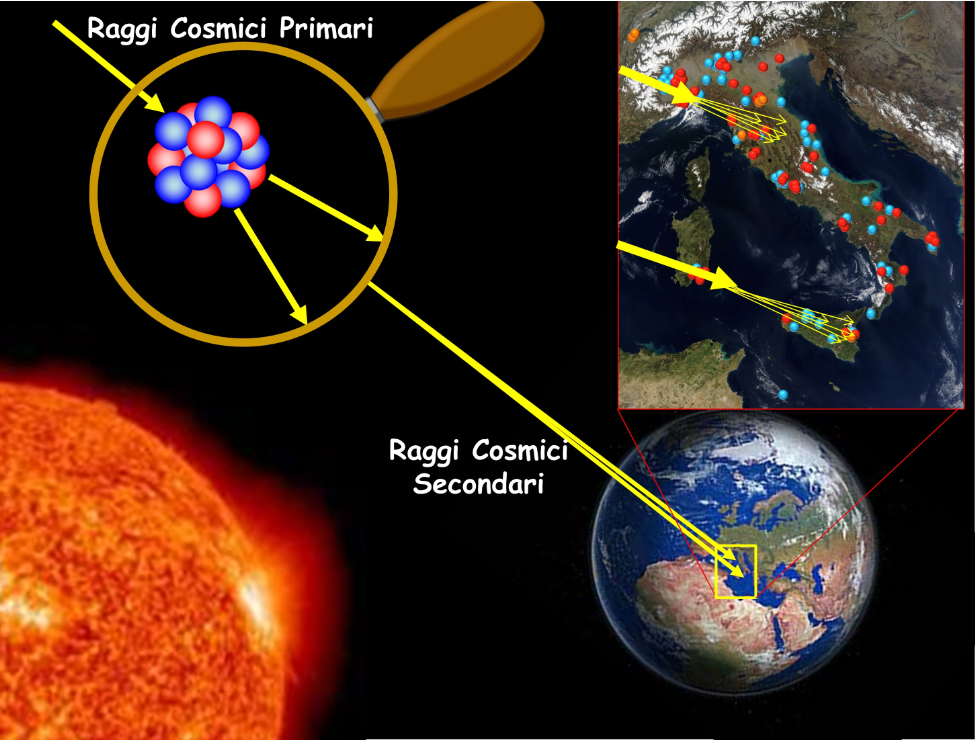 Search for long distance correlations by selecting multi-tracks eventsUpdate n.1
P.La Rocca and F.Riggi
BEST CUTS ON NTRACKS
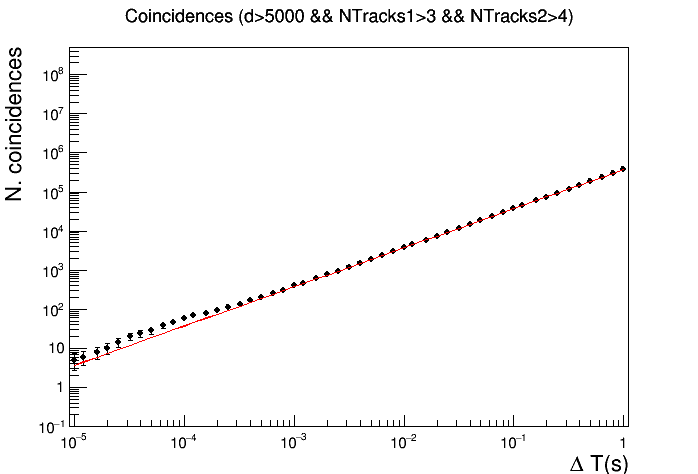 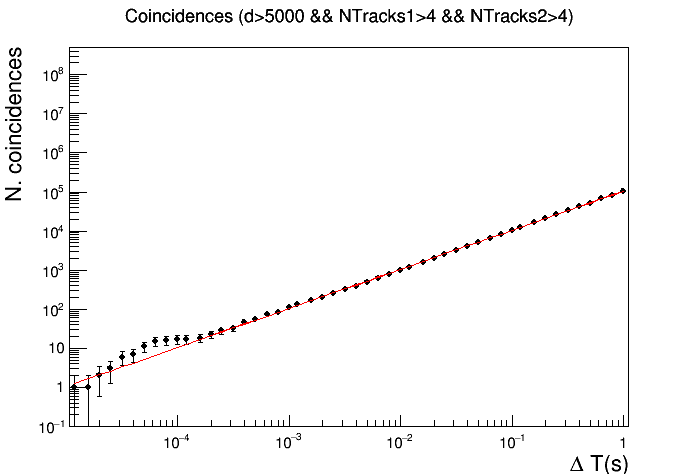 Ntracks1>3
Ntracks2>4
Ntracks1>4
Ntracks2>4
T = 0.12  ms
Nexp = 44.9
Nobs = 69
p-value = 0.0005
T = 64 us
Nexp = 6.7
Nobs = 15
p-value = 0.004
DISTRIBUTION OF NTRACKS VARIABLE
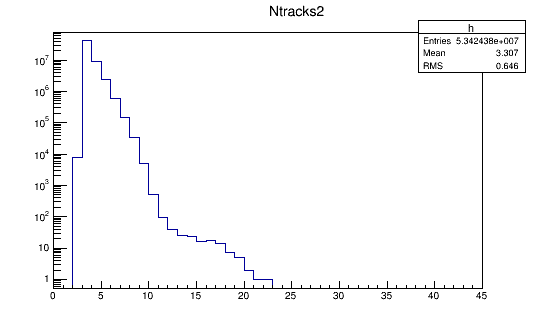 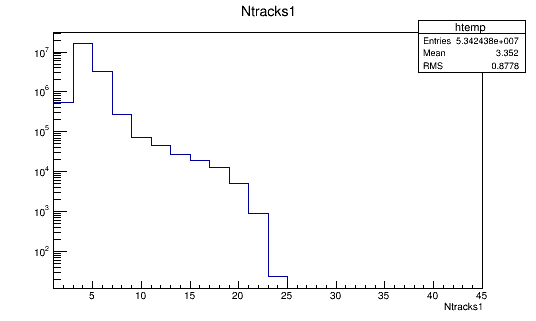 NEXT STEPS
Systematic study of p-value
Effect of a cut on the relative angle
Effect of a cut on the telescope distance
Detailed analysis of the significant events
SYSTEMATIC STUDY OF P-VALUE
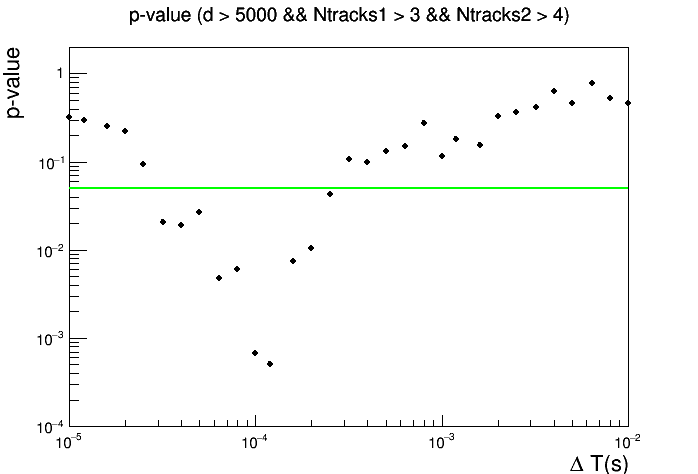 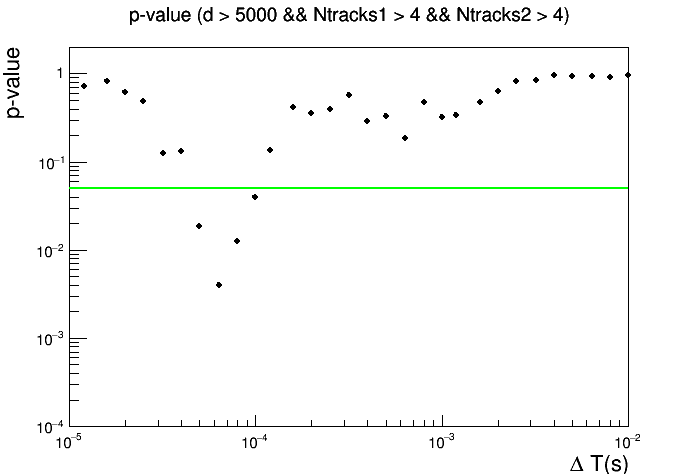 Significance level 0.05
Significance level 0.05
DISTRIBUTION OF THE RELATIVE ANGLE BETWEEN TRACKS
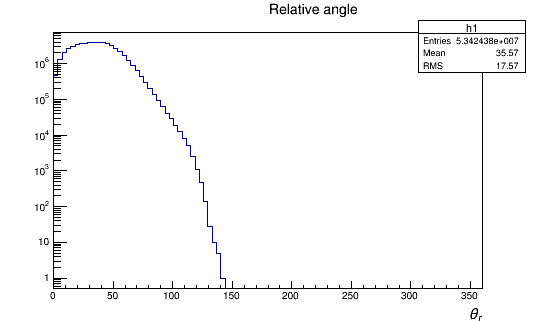 EFFECT OF A CUT ON THE RELATIVE ANGLE
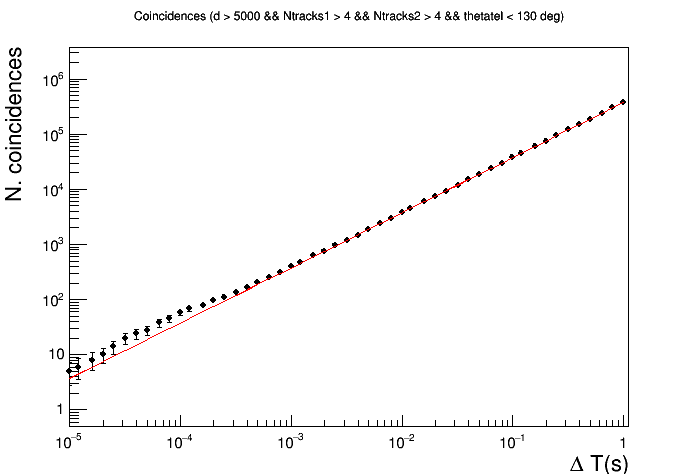 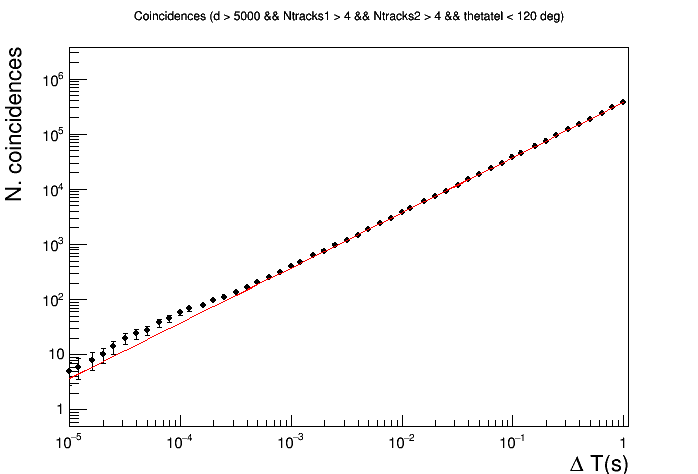 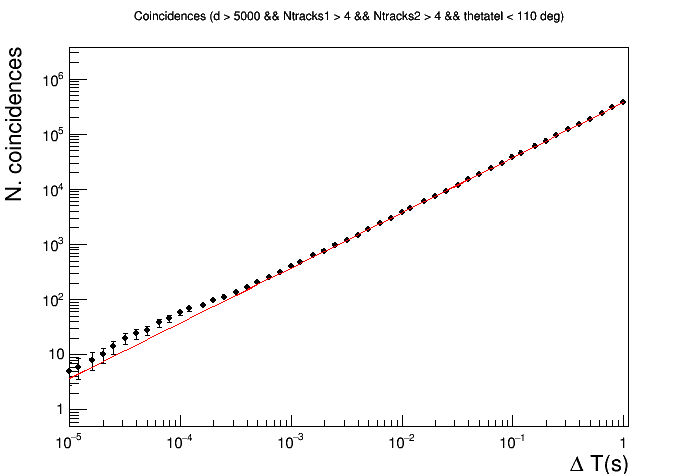 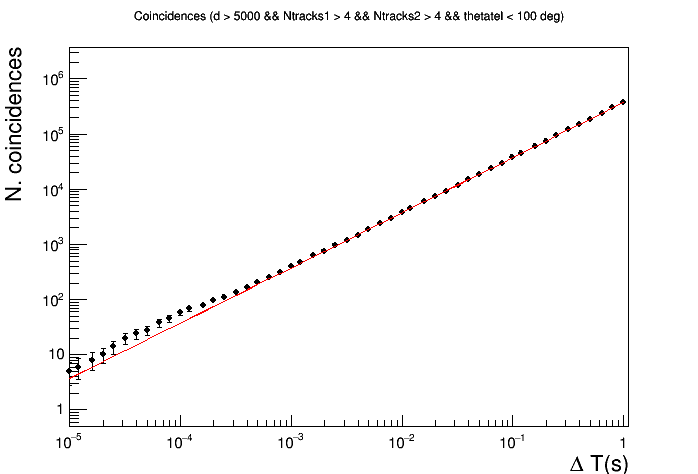 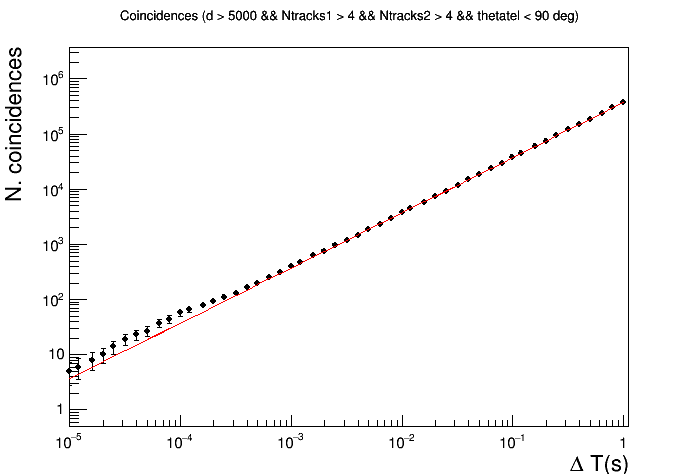 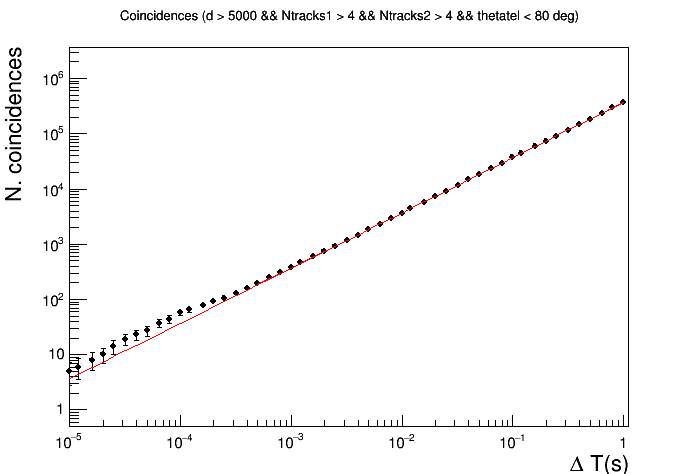 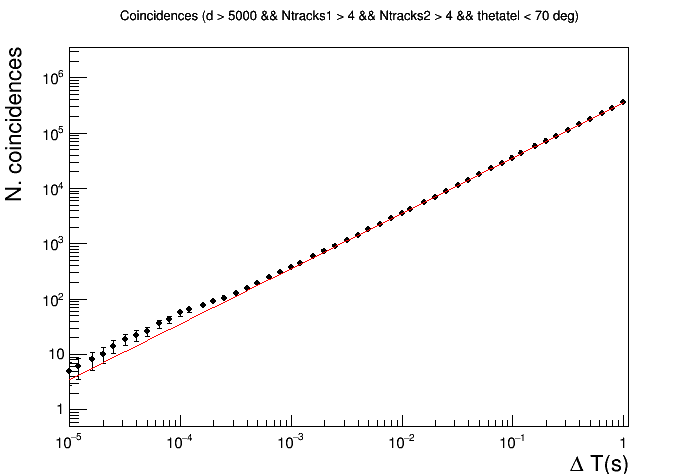 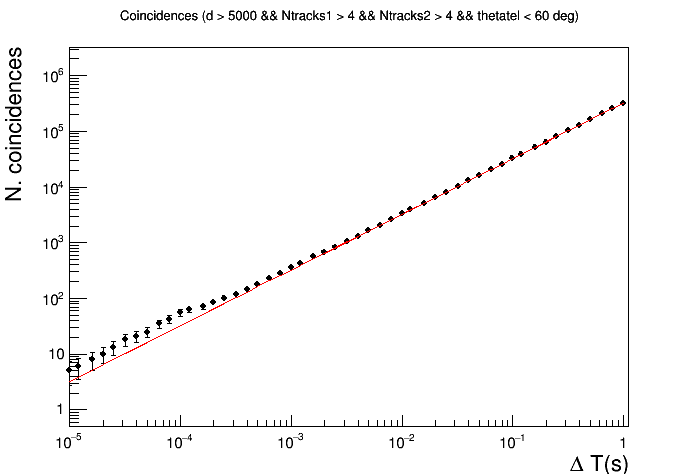 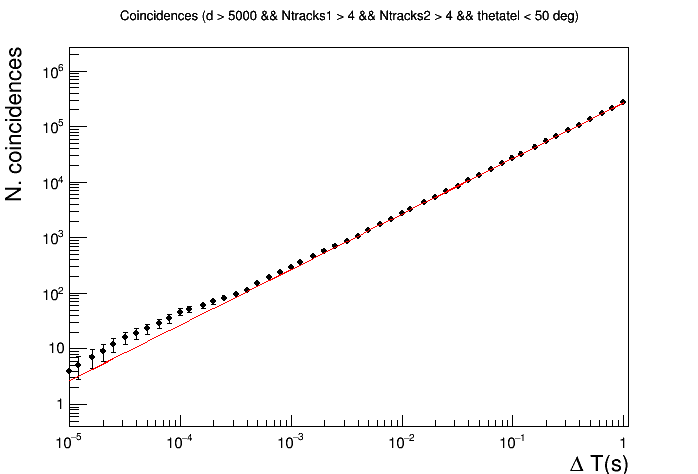 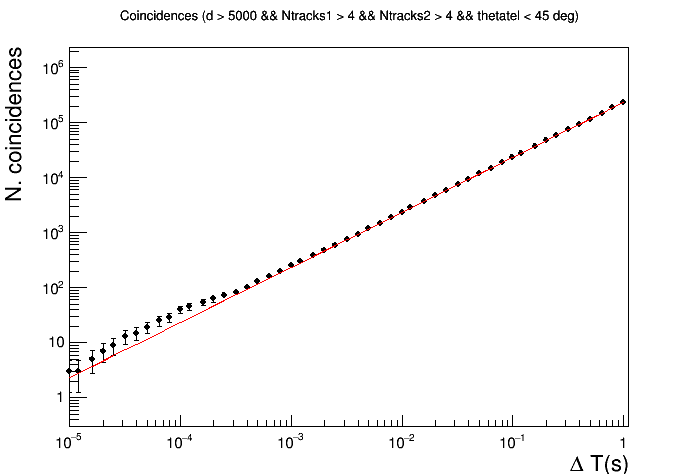 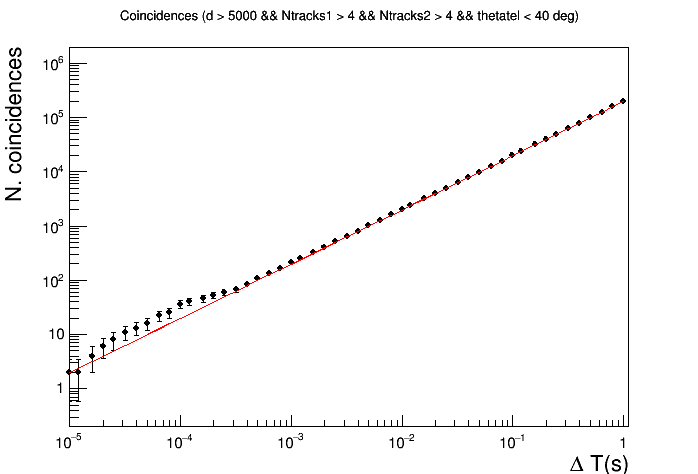 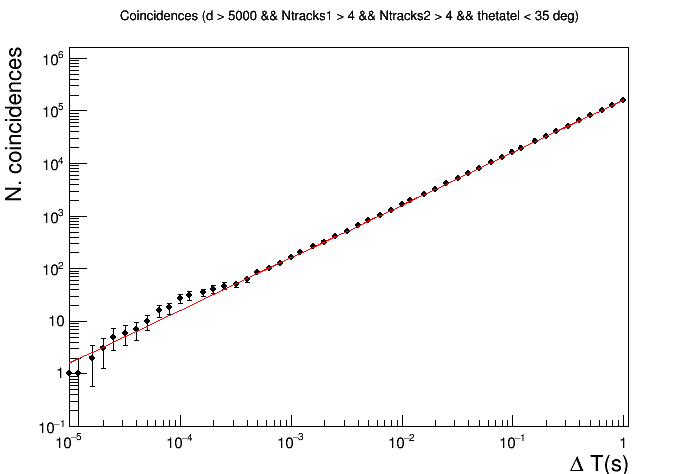 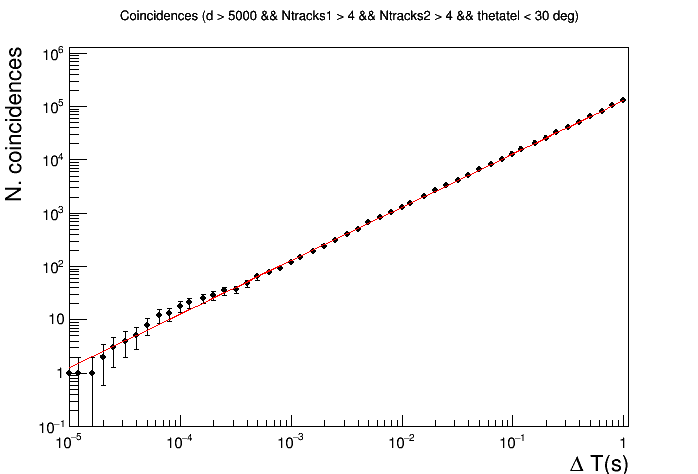 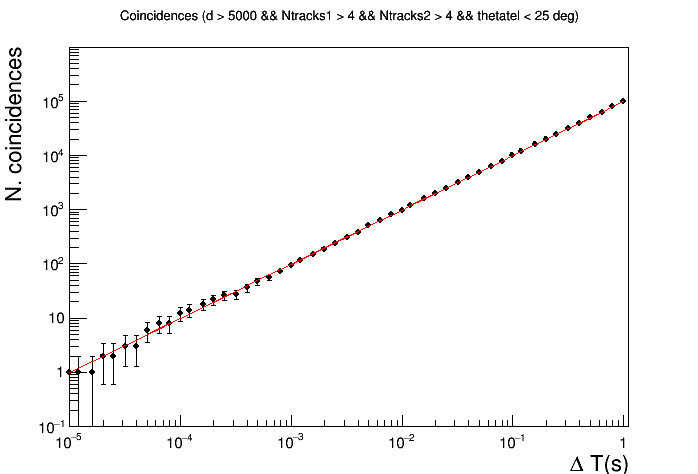 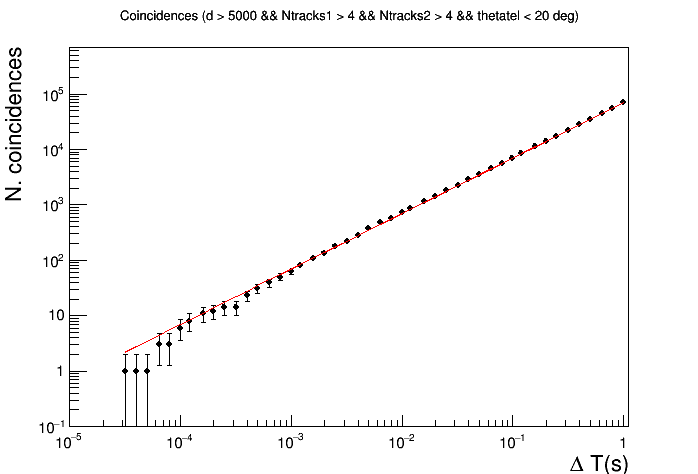 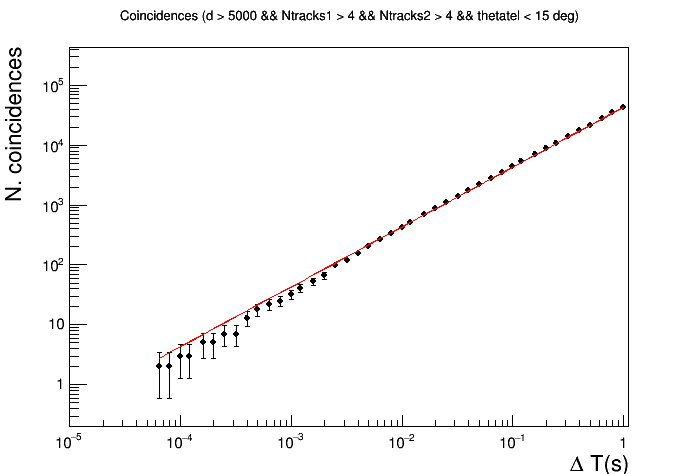 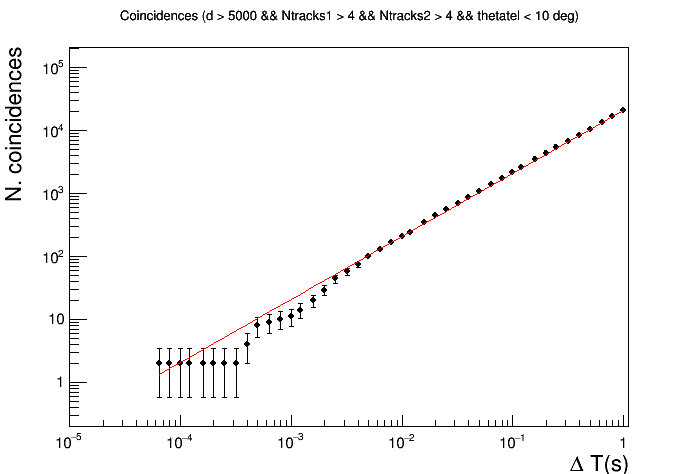 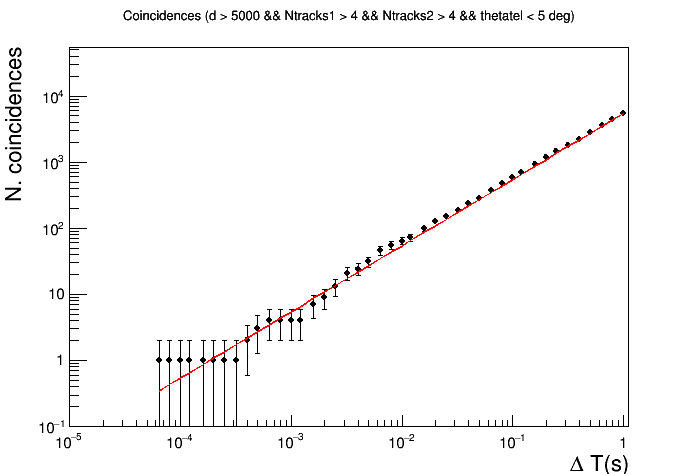 EFFECT OF A CUT ON THE RELATIVE ANGLE
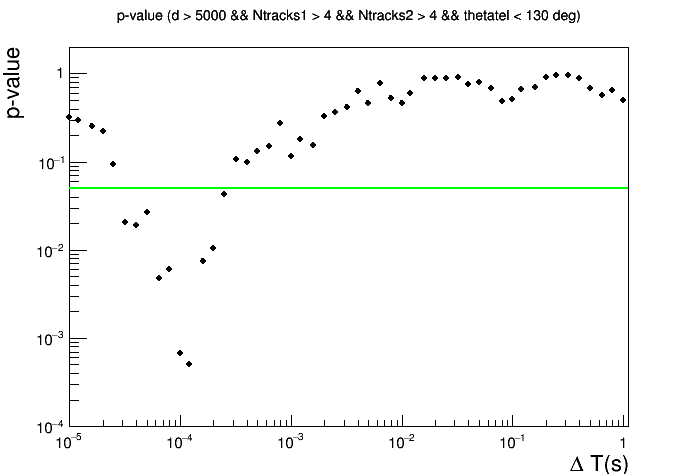 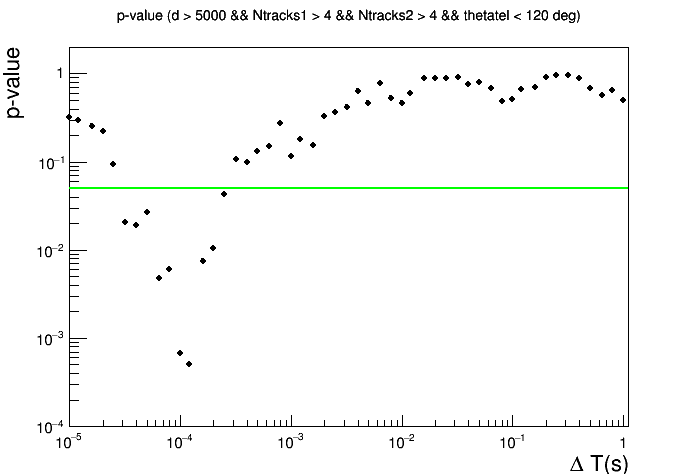 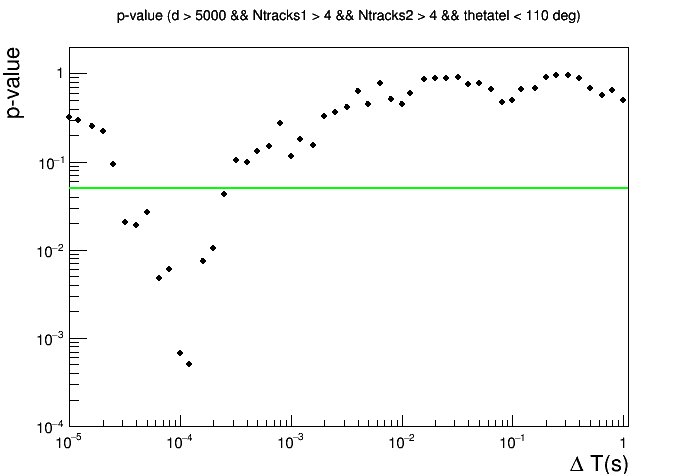 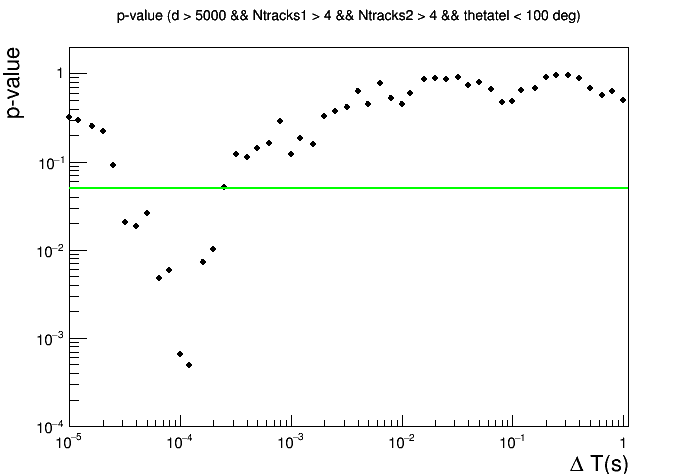 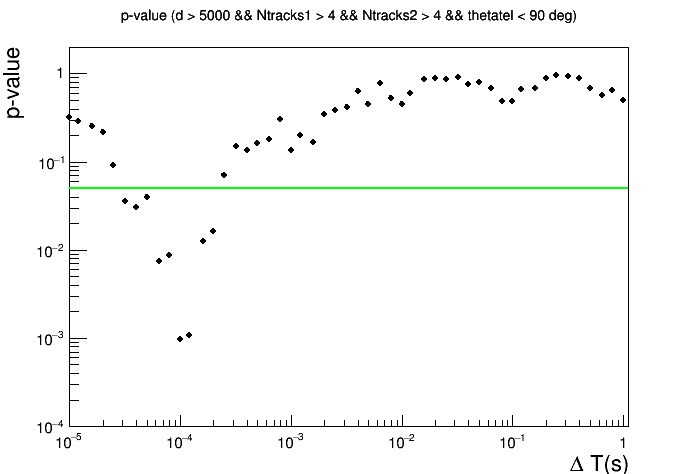 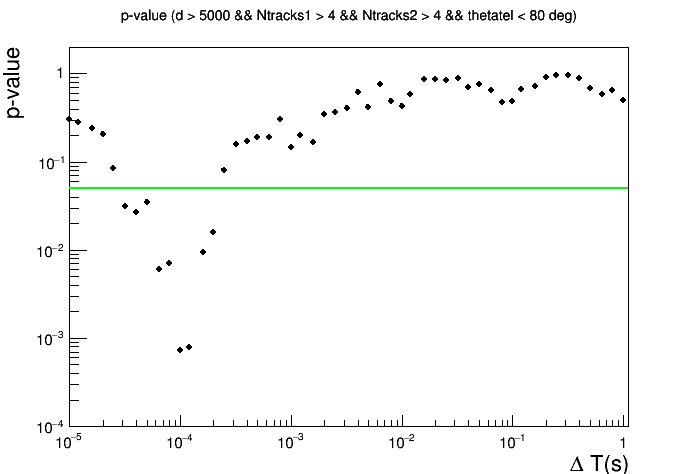 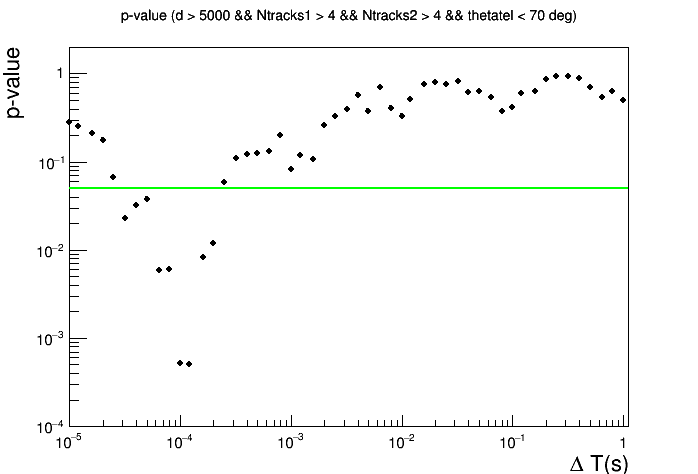 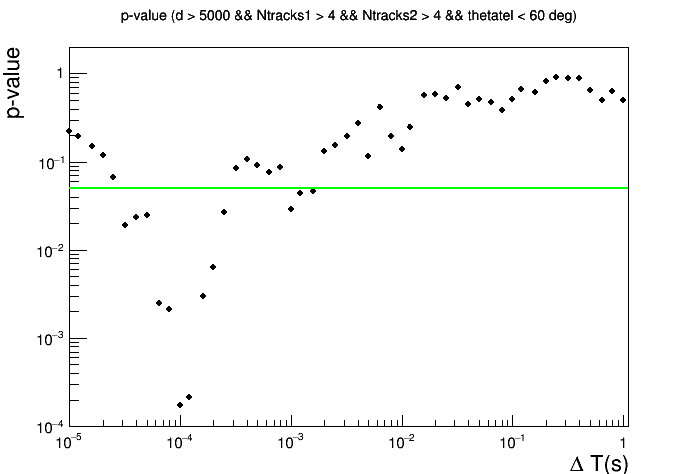 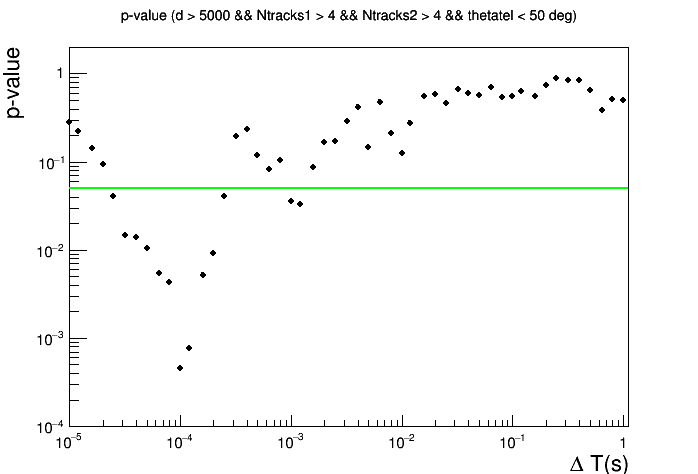 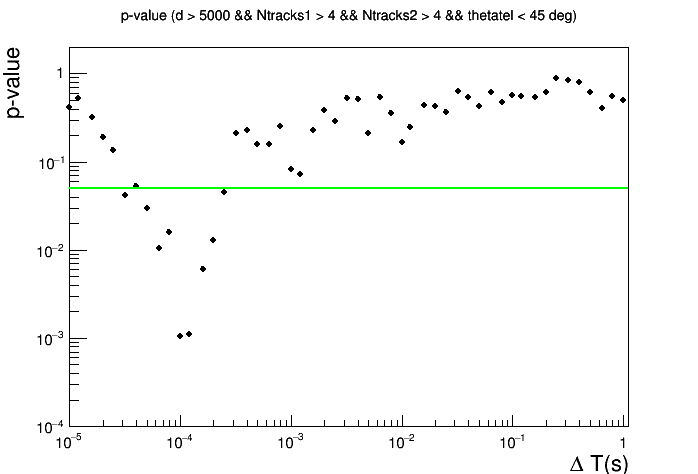 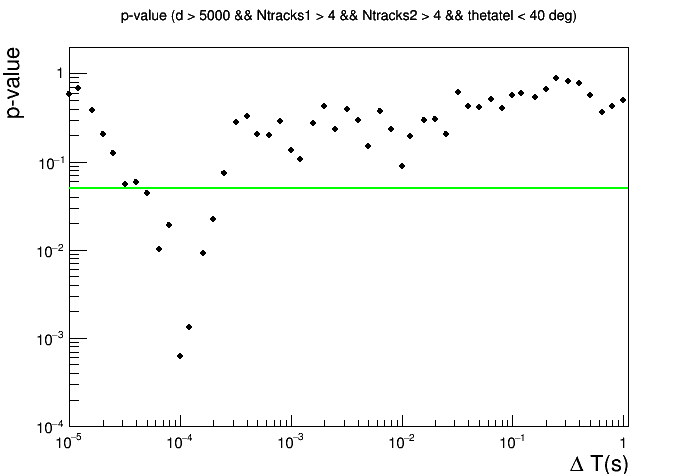 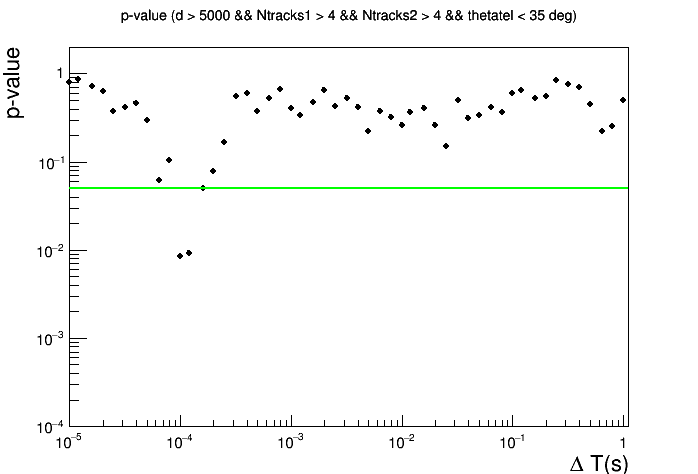 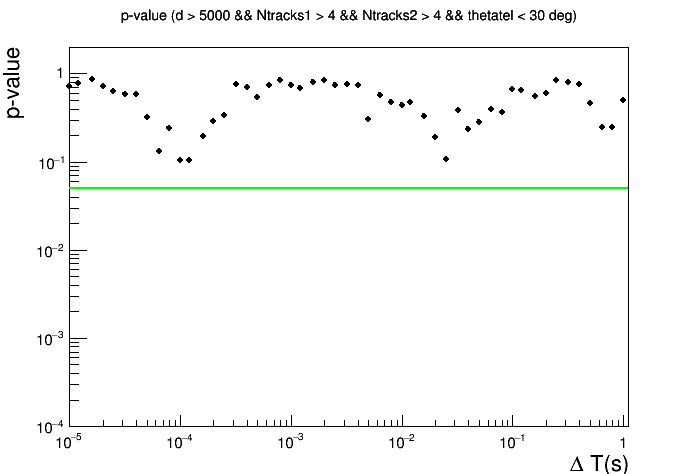 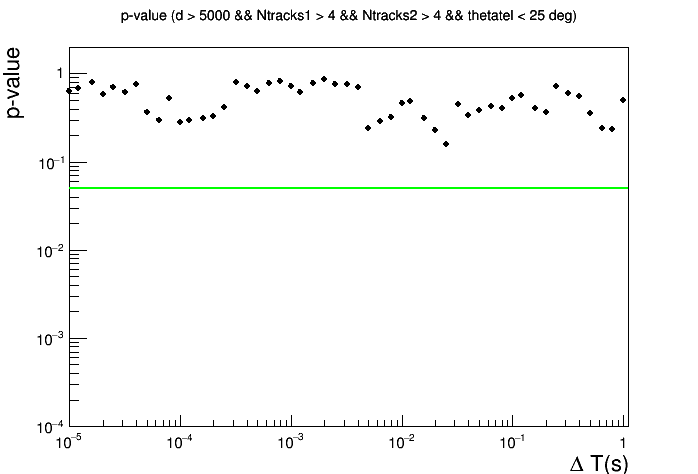 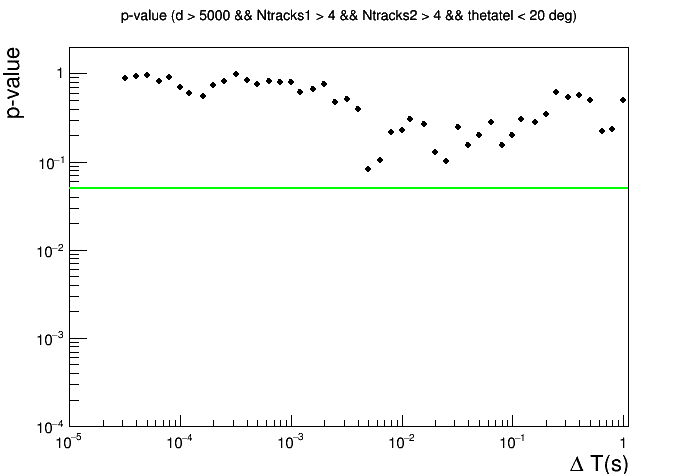 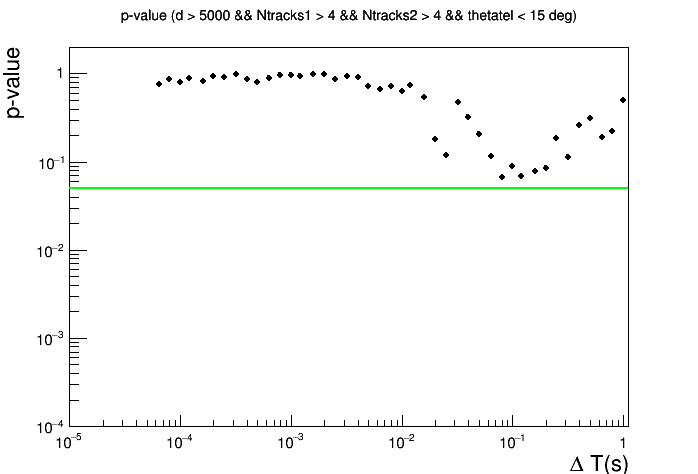 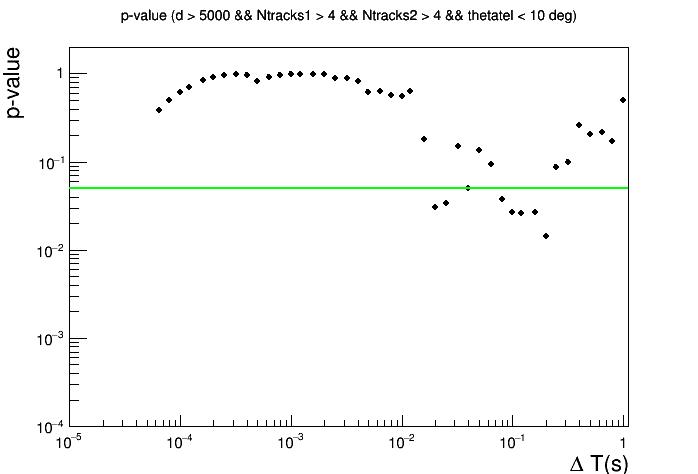 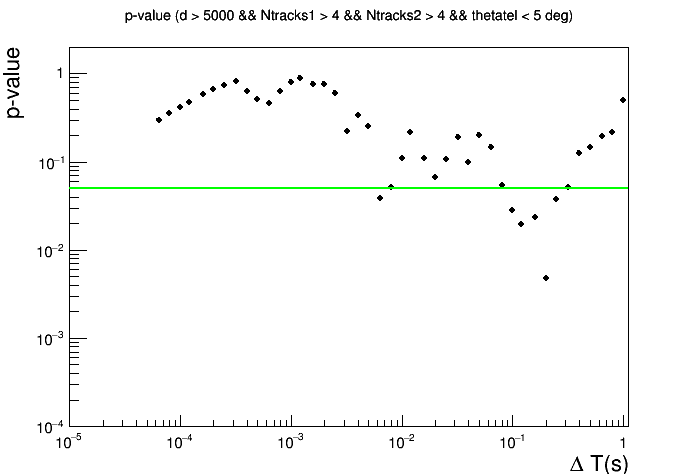 Significance level 0.05
EFFECT OF A CUT ON THE RELATIVE ANGLE
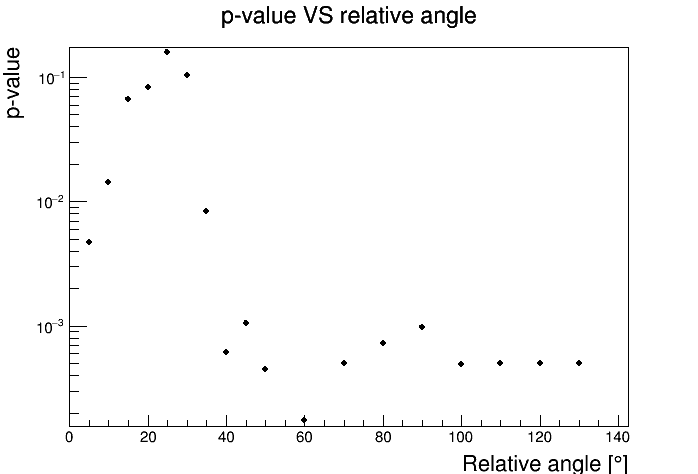 NEXT STEPS
Systematic study of p-value
Effect of a cut on the relative angle
Effect of a cut on the telescope distance
Detailed analysis of the significant events